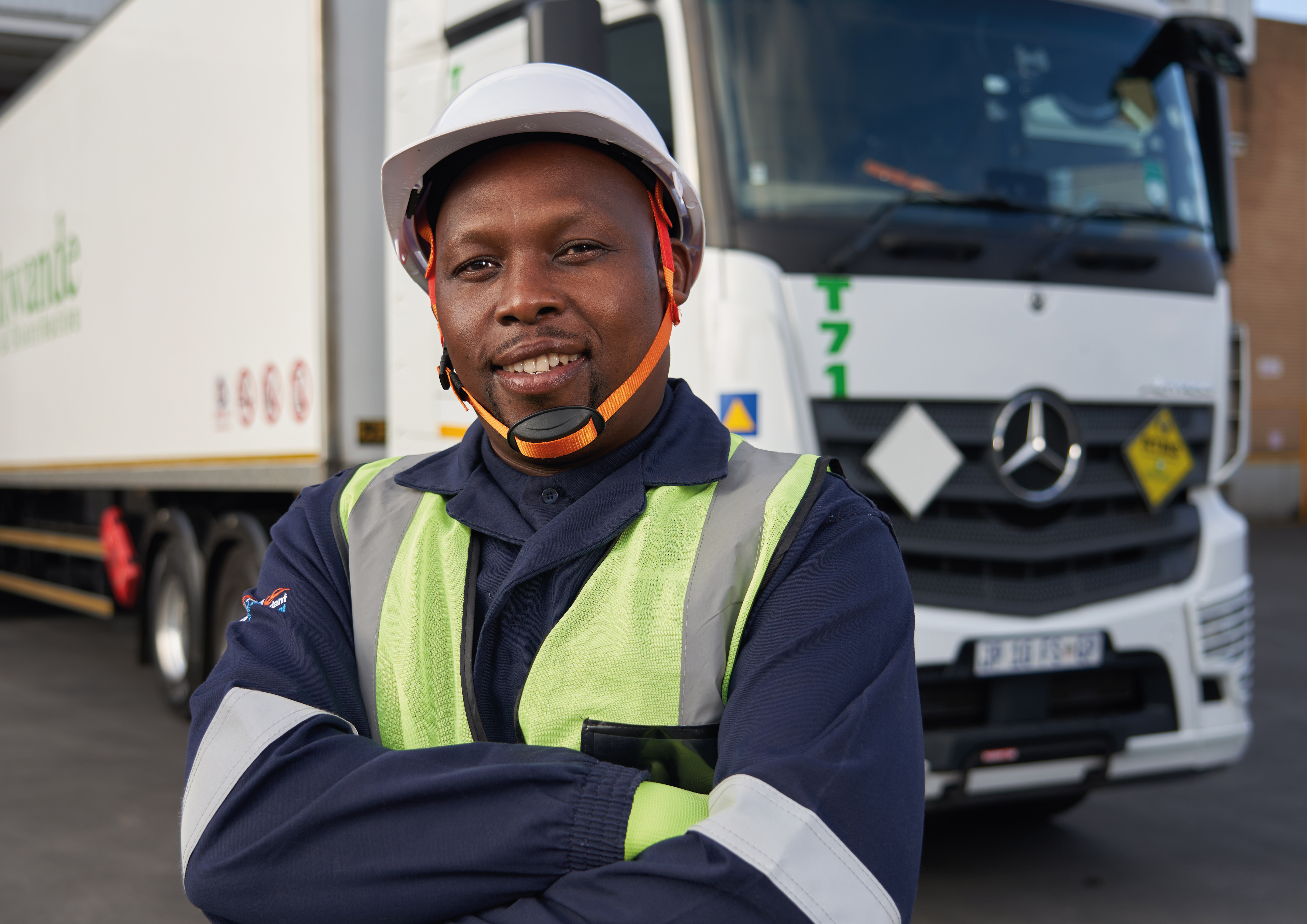 I'm a #SafeDriver
I pay attention to other roadusers and pedestrians when I’m driving
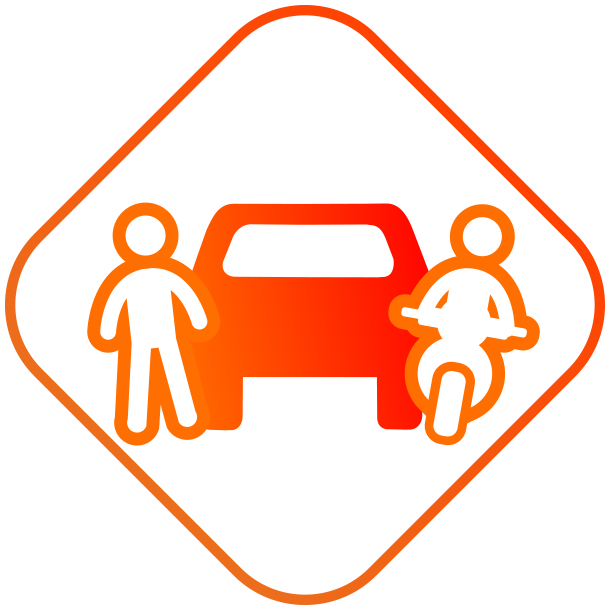